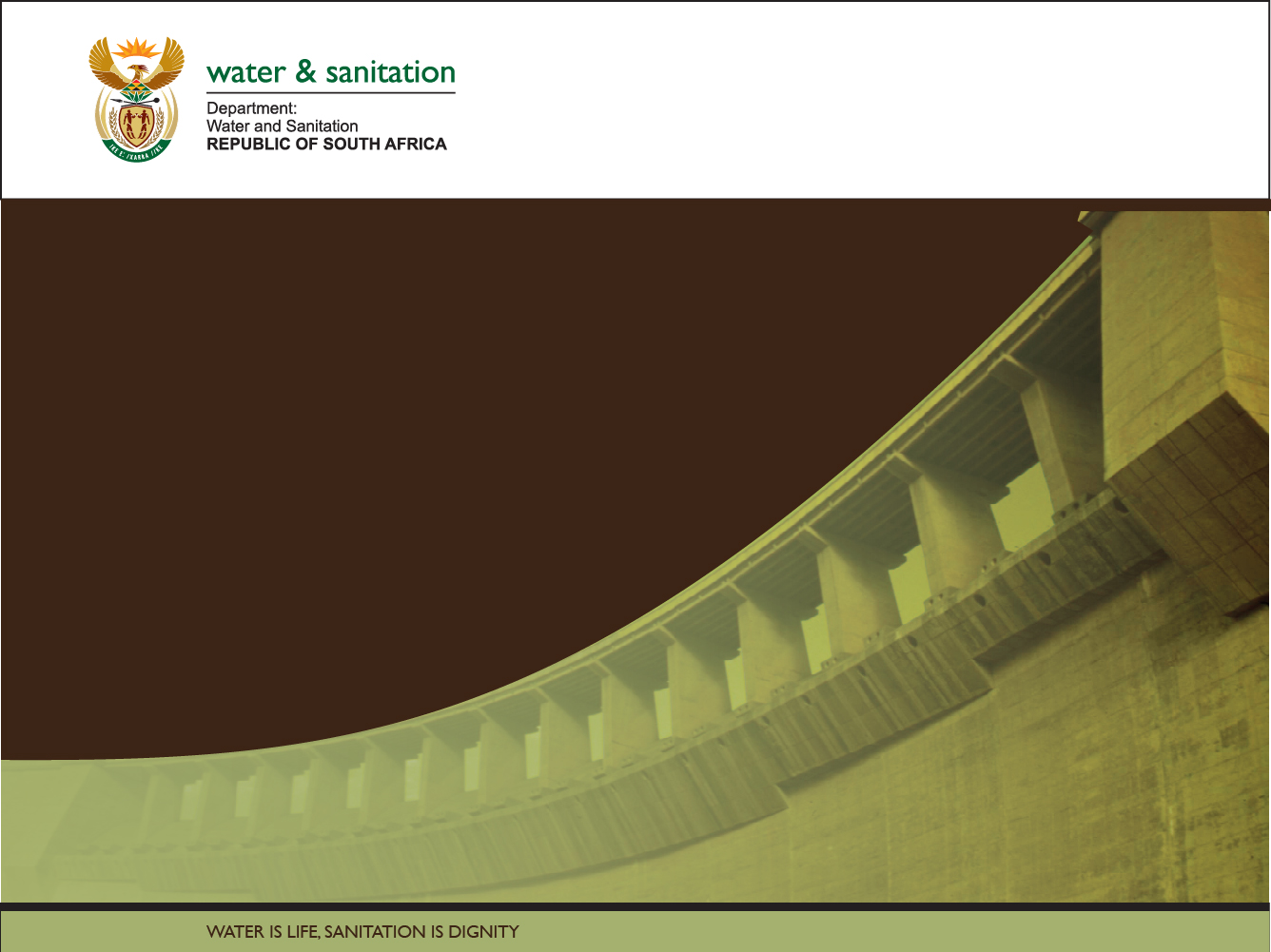 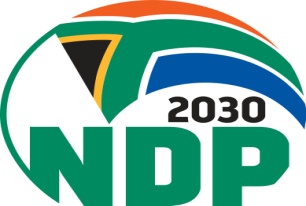 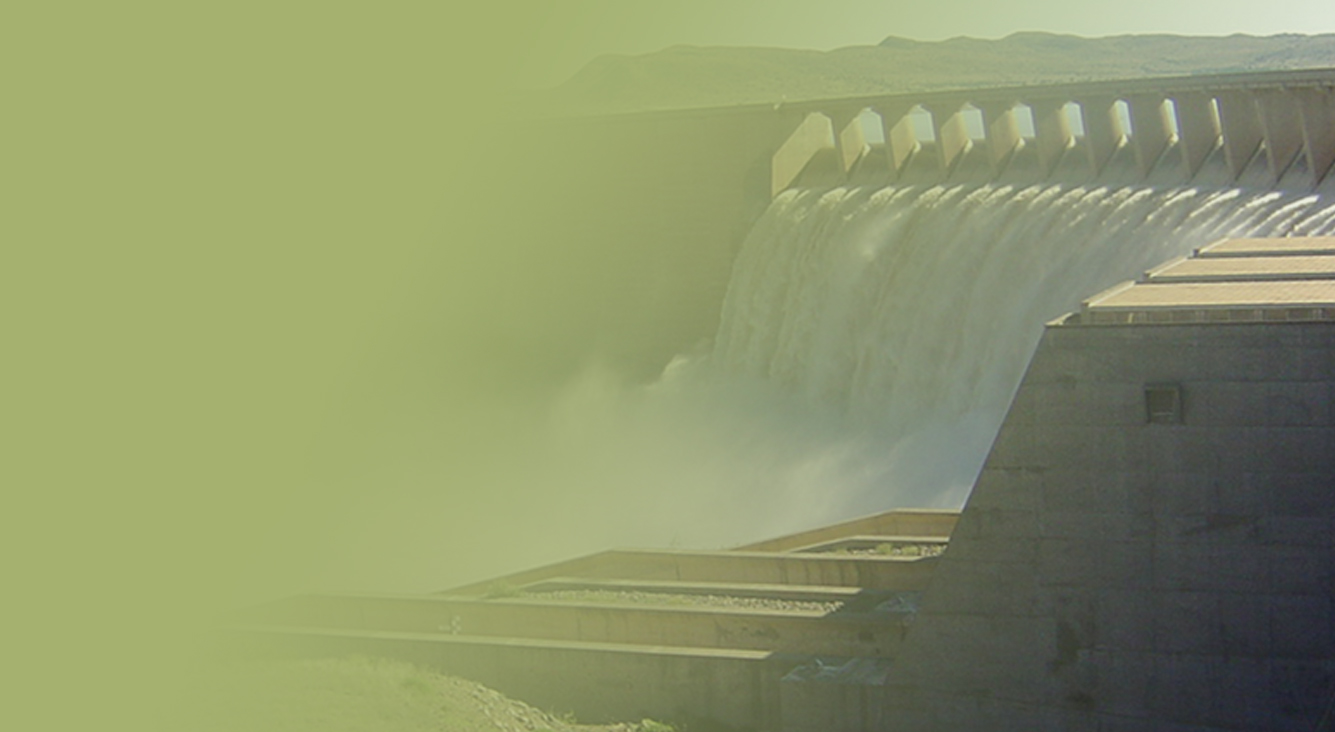 2022 STATE OF THE NATION ADDRESS: 
IMPLICATIONS FOR THE DEPARTMENT OF WATER AND SANITATION 

PORTFOLIO COMMITTEE ON WATER AND SANITATION


							
Date:  22 February 2022
1
INTRODUCTION
The 2022 SONA contained the following statements relating to water and sanitation:
“We have embarked on the process of institutional reform in capacitating the Department of Water and Sanitation and reviewing water boards in as far as their mandates are concerned and ensuring that they serve municipalities in terms of the District Development Model.
A comprehensive turnaround plan is being implemented to streamline the process for water use license applications. The target is to clear the backlog of applications by June 2022 and to process 80% of all applications within 90 days during the next financial year.
Legislation has been prepared for the establishment of the National Water Resources Infrastructure Agency, and will be published for public comment within the next month.
The water quality monitoring system has been reinstated to improve enforcement of water standards at municipal level, and enable the DWS to intervene where water and sanitation services are failing.
Government has initiated the process of delivering the uMzimvubu Water Project. The project is made of the Ntabelanga Dam and Lalini Dam, irrigation infrastructure and hydo-electric plant, Ntabelanga water treatment works and bulk distribution infrastructure to reticulate to the neighboring communities.
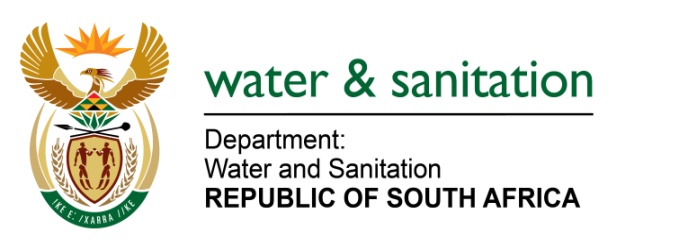 2
PRESENTATION OUTLINE
Strengthening support to municipalities for water and sanitation service delivery
Water Use Licences
Establishment of the NWRIA 
Water Quality: Green Drop and Blue Drop Assessment Programmes
Mzimvubu Water Project
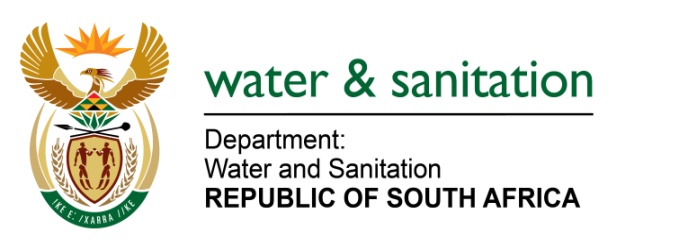 3
1. Strengthening support to municipalities for water and sanitation service delivery
4
Constitutional and Legislative Imperatives
Section 10 of the Constitution provides that everyone has inherent dignity and the right to have their dignity respected and protected – this means that government has a duty to intervene where the provision of municipal water and sanitation services is resulting in people’s dignity not being respected and protected (such as the current situation with sewage spillages into people’s houses in the Vaal) 
Section 27 (2) of the Constitution requires government to take reasonable legislative and other measures within its available resources to achieve the progressive realization of the right to water
Local water supply and sanitation services are a function over which municipalities have executive authority in terms of section 156 of the Constitution read together with Schedule 4 Part B
The Constitution assigns responsibility for water and sanitation services to local government, changing this constitutional function will require 2/3 majority vote in parliament which is unlikely to happen
Water Boards (WB’s) are established by the Minister in terms of section 28 of the Water Services Act. The Minister may disestablish WB after consultation with respective province, WB and WSA 
In terms of section 29 of the Water Services Act, the primary activity of a water board is to provide water services (bulk and reticulation) to other water services institutions (water services authorities, water service providers and water service committees) within its service area. In other words, water boards support municipalities to deliver water services 
The water services legislative framework is clear; however, we have not been implementing it to its maximum in terms of the water boards supporting municipalities
This means that we have to strengthen the water board's role in municipalities through the various support and intervention channels. This can be done within the existing legislative framework
5
Constitutional and Legislative Imperatives (Cont.)
Although municipalities have executive authority over water and sanitation services, other sections of the Constitution and legislation requires government (national and provincial) to support and intervene in municipalities where there is failure of municipal water and sanitation services:
Schedule 4 of the Constitution indicates that municipal water and sanitation services are a functional area of national and provincial concurrent legislative competence – therefore national legislation such as the Water Services Act provides for minimum norms and standards for municipal water and sanitation services
Section 139 of the Constitution enables government to intervene in the affairs of municipalities where there is failure to fulfill their Constitutional obligations
Sections 40 and 41 of the Constitution require all spheres of government to work in a cooperative manner 
Sections 62 and 63 of the Water Services Act enable DWS to intervene in municipalities where monitoring of municipal water and sanitation services by DWS indicates failure to adhere to national norms and standards, subject to section 139 of the Constitution
Sections 19 and 20 of the National Water Act enables DWS to intervene and remedy pollution of water resources and to recoup the costs of such intervention from the polluters – this could enable DWS to intervene where municipal waste-water treatment plants are resulting in pollution of the environment, peoples’ homes and rivers
6
Key  principles underlying institutional reform
Respect local government water services Constitutional mandate
Notwithstanding point 1), national government has a Constitutional mandate and duty to intervene where local government is not compliant with national minimum norms and standards for water and sanitation services (set by DWS)  
The fiscal framework for water and sanitation services should reflect the need for national and provincial intervention where there is municipal failure with regard to water and sanitation services
Apart from free basic services to the indigent, water and sanitation services should be financially self-sustaining, and all the institutions in the sector should be similarly financially self-sustaining
7
Strengthening support to municipalities for water and sanitation service delivery
Short-term interventions (such as appointing an administrator for 6 months) have not been effective in addressing municipal water and sanitation failure

Constitutionally, it is not possible for the national or provincial government to take over municipal water and sanitation functions permanently (this would require an amendment to the Constitution)

However, there is nothing in the current legal framework prohibiting the Minister from directing the water boards to provide longer-term support and interventions to municipalities, after consultation with the municipality 

An example of such an intervention would be taking over the management of wastewater treatment works from a municipality for a longer prescribed period (e.g. 10 or 20 years) where there is continued non-compliance with norms and standards. These longer interventions would be more effective and would enable private sector participation
8
WHAT WE WILL DO
Working together with SALGA, NT and COGTA, DWS will lead the development and implementation of a range of inter-related and coordinated support measures and interventions which will include doing the following differently:
Strengthen and extend the roles, responsibilities and capacity of water boards so that they are able to provide water and sanitation services in instances where municipalities are failing to provide the services
Review the geographical boundaries of the water boards to make them more sustainable, this already started with the disestablishment of Sedibeng Water 
Increase involvement of private sector financing and management in municipal water and sanitation services
Strengthen regulatory interventions based upon the results of monitoring mechanisms such as Blue Drop, Green Drop and No Drop
Strengthen the National Norms and Standards (Water Services Act) and put in place a framework to guide the provision of sanitation services
Introduce longer term interventions such as for example taking over the management of wastewater treatment works from municipalities for a longer prescribed period where there is continued non-compliance with norms and standards
More effectively link the allocation of municipal water and sanitation grants to enable support and interventions
Use DWS internal construction capacity for rapid deployment to address urgent intervention needs
Put in place appropriate financing frameworks and mechanisms for support and interventions
Improve coordination and linkages of the interventions made in terms of sections of various legislation
Some of these measures will start to have an impact on municipal water and sanitation services in the short term (within 3 months) and others will yield results in the medium term
9
2. Water Use Licence Applications
10
BACKGROUND
In 2017 the DWS promulgated regulations for processing of Water Use License Applications (WULAs) in 300 days
In February 2020, the president made a declaration that water use licenses should be finalised within 90 days
This was intended to enhance economic development as WULA processing turnaround time was identified as a stumbling block to economic development
The Department welcomed the president’s announcement but acknowledged that there need for a concerted effort in improving efficiency and thereby achieve  significant reduction in the number of days (-210 days). 
The 1st step taken by the Department was to reconfigure the business process 
The revised business process was implemented in April 2021
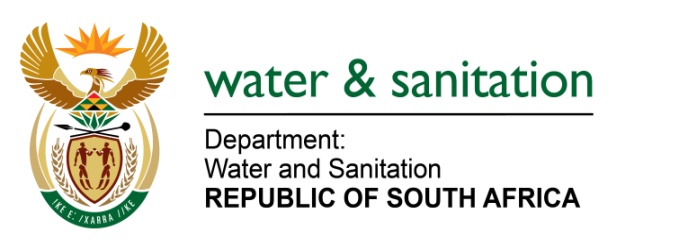 11
LEGISLATIVE FRAMEWORK…
THE CONSTITUTION – CHAPTER 2: BILL OF RIGHTS
Section 24 – Safe Environment
Section 27 – Health care, food, water and social security 

THE NATIONAL WATER ACT 36 OF 1998
Section 2:  The purpose of the Act is to ensure that the nation's water resources are protected, used, developed, conserved, managed and controlled in ways which take into account amongst other factors – (a) meeting the present and future basic human needs(b) promoting equitable access to water;(c) promoting the efficient, sustainable and beneficial use of water in the public interest;(d) facilitating social and economic development;(e) protecting aquatic and associated ecosystems and their biological diversity;(f) reducing and preventing pollution and degradation of water resources;(g) meeting international obligations
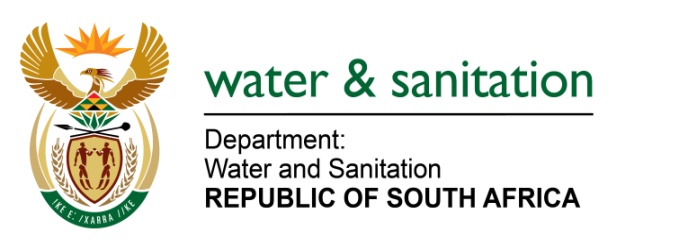 12
…LEGISLATIVE FRAMEWORK
NATIONAL WATER ACT 36 OF 1998
Chapter 4: 	
Section 21: Identifies water uses (a to k)
Section 22: Permissible Water Uses / types of authorisations
Section 27 – 29 Considerations of licences, essential requirements and conditions.
Section 40 and 41: Water Use License Applications

Regulations
Section 26 (1) (k) empowers the Minister to make regulations prescribing procedural requirements for license applications.
DWS published regulations: Water Use Licence Applications and Appeals, No R267, 24 March 2017 
The Regulations to prescribe the timeframes and information requirements for water use license applications. 
The timeframes in the Regulations were aligned to those  of the Mineral and Petroleum Resources Development Act 28 of 2002 (MPRDA) and National Environmental Management Act (NEMA) for mining related applications.
13
REVISION OF WULA REGULATIONS
The revised business process to meet 90-day WULA processing turnaround time necessitated the revision of the 2017 WULA regulations to regularize the presidential call
The Department is in the process of reviewing the Regulations to give effect to the 90 days, but also to address the challenges experienced since their promulgation
The draft revised WULA regulations complete and will be taken through the internal process of internal consultation in the fourth quarter of 2021/22 financial year
The draft regulations will be published for public comment in the 1st quarter of 2022/23 financial year and projected to be finalized in the 2nd quarter September 2022
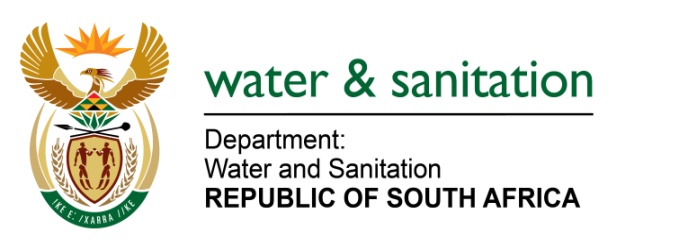 14
WATER USE AUTHORISATION PROCESS AND TIMEFRAMES...
The process of water use authorisation is a highly scientific and technical process. 
The process is open to both litigation from applicants or third parties who object to a decision to grant or not to grant a instrument authorising water use.
Inputs into the process comprise of a variety of technical reports submitted by applicants. 
Department specialists also provide inputs into the process by means of reviewing the reports from the applicants and make comments.
Steps towards performance improvement should account for the factors above and the need to produce a water licence that meet the quality expectations in terms of the conditions.
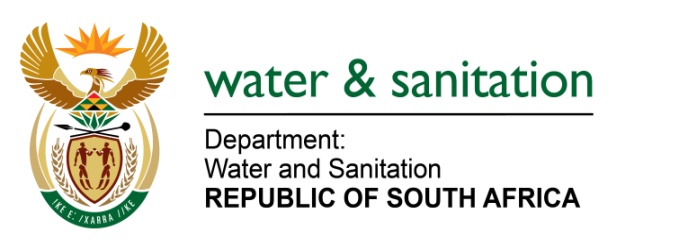 15
…WATER USE AUTHORISATION PROCESS AND TIMEFRAMES...
Table 1: Critical internal steps into processing of water use authorisation applications applicable to both 300 and 90 days
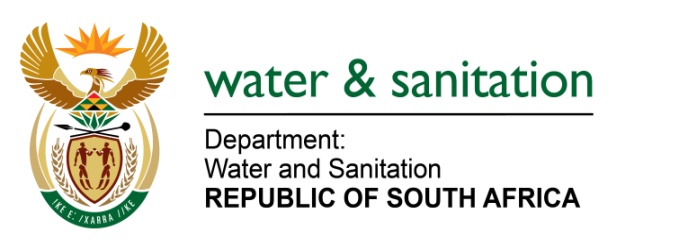 16
…WATER USE AUTHORISATION PROCESS AND TIMEFRAMES…
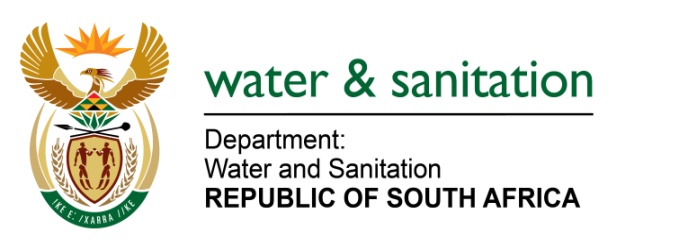 17
…WATER USE AUTHORISATION PROCESS AND TIMEFRAMES
18
SPECIALIST INPUT AND INFORMATION FROM OTHER DEPARTMENTS / INSTITUTIONS
INFORMATION 
FROM APPLICANT
RESERVE 
DETERMINATION
DEPT  OF
ENVIRONMENTAL AFFAIRS
ABSTR + STORAGE
DALRRD
ENVIRONMENT 
AND RECREATION
-ASSESSOR
-REGION
ROR
PROVINCIAL 
DEPT OF AGRIC.
GEOHYDROLOGY
WATER USER 
ASSOCIATION
CIVIL DESIGN
INTERESTED AND
AFFECTED PARTIES
PLANNING AND 
INFORMATION
19
WATER USE AUTHORISATION PERFORMANCE IMPROVEMENT
Water Use Authorisation is one of the key water reforms area that has been identified and prioritised within the Department of Water and Sanitation.
The  Department has since initiated the process of improving the efficiency in the authorisation of water use, with particular focus on ensuring that the 90days timeframe is met.
In a quest to expedite this efficiency measures, assistance in the form Operation Vulindlela,  (a programme that seeks to open the path for economic recovery in South Africa) was provided by the Presidency to DWS.
Within the Department, this assistance materialised in a WULA Improvement Plan.
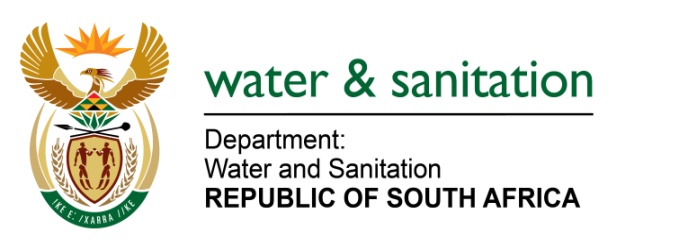 20
WULA IMPROVEMENT PROJECT APPROACH AND  METHODOLOGY
The Water Use Authorisation Improvement Project is being carried out in two phases namely; 

Phase 1: Diagnosing of areas of weaknesses and risk in meeting the 90 days. This phase started in February 2021 and ended in June 2021. This phase employed a methodology of interviews and focused group discussion involving both external stakeholders (applicants) and departmental officials (including CMAs).  Further that a review of relevant documents in the Department was conducted. 

Phase 2: Conceptualizing, planning, and implementing of interventions aimed at addressing the areas of weaknesses and risk to ensure that the 90 days’ timeframe is met. The phase started in July 2021 and it is still in progress. Phase took a form of a project management approach where workstreams were established to discuss and agree on a interventions that will counter the weakness that were identified. The task team involved officials form Regions and CMAs.
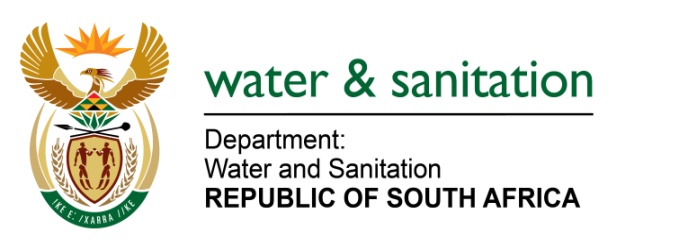 21
PHASE 1 FINDINGS: ROOT CAUSE ANALYSIS - LONG TURNAROUND TIMES/ DELAYS AND SERVICE/LICENCE QUALITY PROBLEMS
Inappropriate conditions attached to licences
Long durations for signoffs at head office/ national
Long delays due to assessment by specialists
Long delays for completion of application/ technical reports by applicant
Applications delayed due to poor/ missing information
Symptoms/ Effects
Returns due to Missing information/ wrong Information provided by applicants
Errors/ mistakes in licences issued
Standard conditions and requirements not visible to applicants, and not uniformly applied across regions
Critical information and problem applications that causes delays not properly checked/ requested/ identified early enough in the process
Applicants inexperienced (rural & emerging farmers)
Misaligned understanding of requirements between DWS and applicants
Wrong Information/ requirements provided by assessors, and mistakes
Ineffective WULA process monitoring and control: operational measures, early warnings, escalations
Complexity/technicality of licences, especially integrated licences
Insufficient decision support tools/ guides/ protocols for assessors
Insufficient handover procedures when cases/applications are reassigned due to staff changes
Manual applications processed
Specialists centralised at national and not decentralised at regions
Insufficient Staff Capacity/ FTE
Skills – Assessors lack technical skills
Delegation of approvals to regions 
e-WULAAS not properly utilised across all regions and all functions
Staff  share responsibilities – not dedicated to WULA only
Insufficient HR support for filling positions
Scarcity of technical skills – difficult to attract and keep
High staff turnover
Insufficient technical related training programmes, materials, SOPs– for assessors as well as specialists
Causes
Insufficient, standardised distinctions in process flows, forms and measures for less complex, low risk vs complex, high risk applications
22
PHASE 1: CATEGORISATION OF ROOT CAUSES INTO FINDINGS
People skills/ Capacity and Responsibilities
Technology/ Tools
Process
C16: Some HDIs lack skills & access to Information and Communications Technology to use e-WULAAS
C1: Manual applications– a lot of manual applications received and processed/ captured
C8: Capacity - Insufficient staff numbers: assessors, specialists per required technical skill
C2: Integrated licences are complex to process (technical) and time consuming
C17: Insufficient decision support tools/ guides/ protocols for assessors
C9: Skills – Assessors lack technical skills
C10: Non-dedicated WULA responsibilities – staff share responsibilities between WULA and non-WULA related activities
C3: In some cases, insufficient info sharing/ engagement (WULA process, requirements) with applicants
C18: At times or some areas, long downtimes and slow speeds experienced with e-WULAAS – more related to network infrastructure problems in regions
C11: Organisational structure limitations– (e.g. not making provision for chief engineer posts or legal expertise in regions; specialists mostly centralised at national and not decentralised at regions)
C4: Critical information that causes delays not always properly checked/ requested early enough in the process, e.g property ownership and deeds, outstanding bills, reserve info availability
C19: e-WULAAS not properly utilised at all levels and regions – still manual signatures and review comments, emailing docs, automation possibilities not utilised e.g. generating draft RoR from e-WULAAS data
C12: High staff turnover – difficult to recruit and retain skilled staff, especially specialists
C5: Still some misaligned management targets and requirements between DWS and other departments under the One Environmental System (licensing processes for mining, environmental authorisations and water use)
C13: Insufficient technical related training programmes, materials, SOPs– for assessors as well as specialists
C20: Process for amendments not yet functional in e-WULAAS
C14: Insufficient HR support for filling positions – ROs have fin support personnel but not HR personnel
C6: Inefficient DDG and DG signoffs at national office  - not required for all licences
C15: Insufficient handover procedures when cases/applications are reassigned due to staff changes
C7: Simpler applications such as GAs consuming capacity – not always identified early enough in the process
23
Workstream 3(Capacity Augmentation)
Workstream 1 (Optimising e-WULAAS)
Workstream 2 (Process & Operations)
INTERVENTIONS TO ADDRESS THE DELAYS IN PROCESSING THE APPLICATIONS…
Work Stream 1 – Capacity Augmentation
24
…INTERVENTIONS TO ADDRESS THE DELAYS IN PROCESSING THE APPLICATIONS…
Work Stream 2 - Process improvement interventions
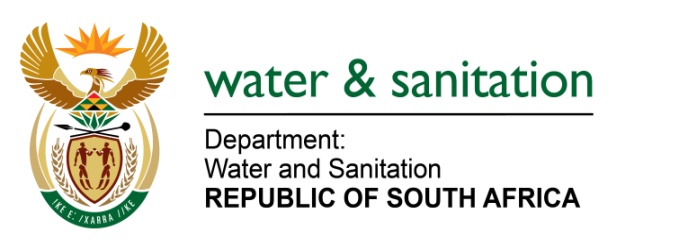 25
…INTERVENTIONS TO ADDRESS THE DELAYS IN PROCESSING THE APPLICATIONS…
Work Stream 2 - Process improvement interventions
Note: Activities performed by this workstream are at 80% completion and the outstanding work will be completed at the end of March 2022 and implemented on 01 April 2022.
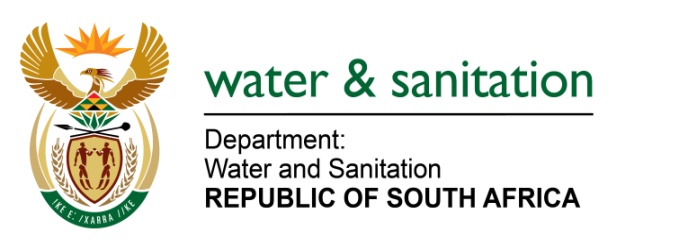 26
…INTERVENTIONS TO ADDRESS THE DELAYS IN PROCESSING THE APPLICATIONS…
Work Stream 3 - Optimising use of e-WULAAS
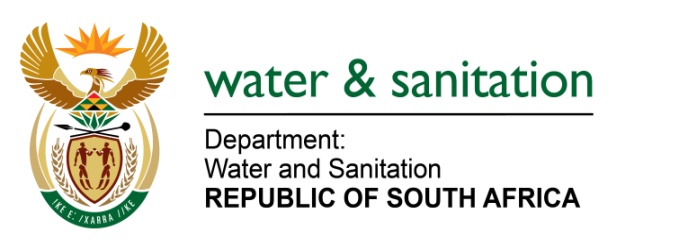 27
…INTERVENTIONS TO ADDRESS THE DELAYS IN PROCESSING THE APPLICATIONS
Work Stream 3 - Optimising use of e-WULAAS
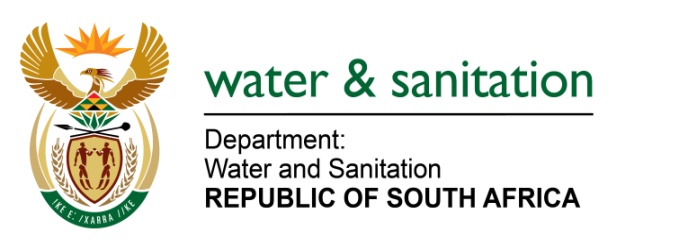 28
…STATUS OF WATER USE AUTHORISATION APPLICATIONS…
Table 2: Water Use License Applications Progress, from 01 April 2021 to 01 Feb 2022
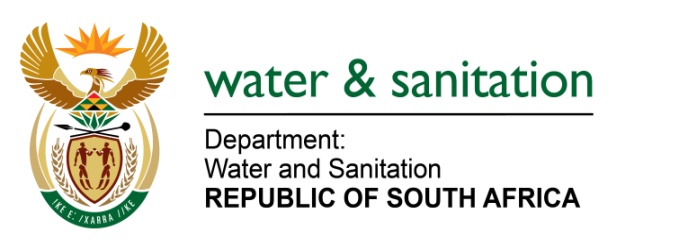 29
STATUS OF WATER USE LICENCE AUTHORISATION APPLICATIONS
Between 1 April 2021 and 01 February 2022, the Department finalized a total of 1327 water use applications and at 01 February 2022, 998 applications were still in progress. 

The spike in the number of ‘Backlogs’ (756  - 914) and decline in number of applications finalized within timeframes (571 - 84) is due to the adoption of the new target of 90 days from 1 April 2021
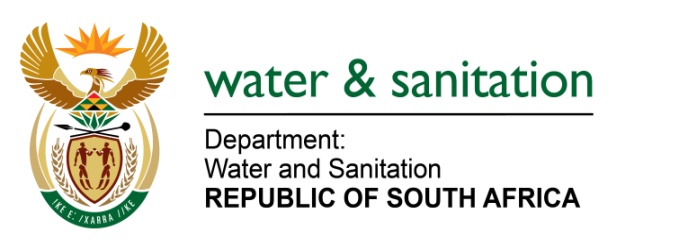 30
…STATUS WATER USE AUTHORISATION APPLICATIONS…
Figure 2: Water Use License Applications progress, from 01 April 2021 to 01 Feb 2022
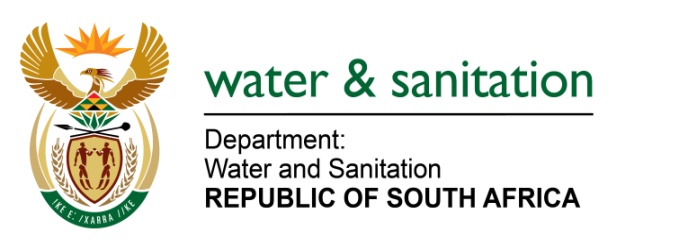 31
IMMEDIATE INTERVENTION TO FAST TRACK APPLICATIONS IN PROGRESS
Regulation Compliance & Enforcement set a target of 30 June 2022 for finalisation of all 998 applications currently in process. 
This will be achieved by implementing WULA work sessions; all officials involved in WULAs processes are dedicated to processing water use licences.
Amongst the many factors causing delays of water use licenses, critical challenges that will be resolved in the short term are:
Limited work time is spent in processing applications as officials at Regions juggle between many functions. Officials spent 7 days a month on the functions (35% weighting on Performance Agreements). This is because they are not dedicated to processing WUA’s – they also have other work responsibilities
The WUAAAC committees, that make recommendations for decision on application, only sits once or twice per month due to other competing demands. 
The sessions address the challenge where water use licence applications are processed only for 7 days per month.  It increases time spent on water use licence applications to 14 days per month for Regions with high numbers of applications and 7 days (unbroken) for the those with applications between 80 and 90 in total.  In addition, the WUAAAC committees will be requested to meet more frequently
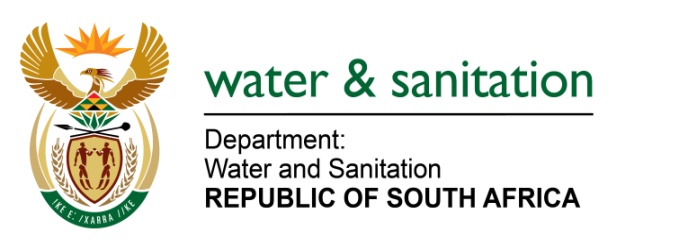 32
…..IMMEDIATE INTERVENTION TO FAST TRACK APPLICATIONS IN PROGRESS
The work sessions take a form of a one-stop-shop where all the challenges causing delays are dealt with in a well coordinated fashion. Regular feedback on progress is given.
There is a monthly target set for a Region and regular feedback is provided.      
The Regions with highest number of applications (WC, MP and NC) will be supported by Head Office, and the work sessions will be scheduled for two weeks per month.
GP, KZN, NW and LP will set aside one week per month, whilst EC, FS, BG-CMA and IU-CMA will proceed as normal.
In the medium-term the challenges will be addressed by hiring more staff
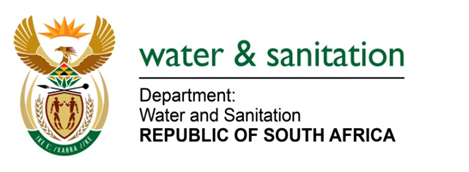 33
IMMEDIATE INTERVENTION TO CLEAR THE BACKLOGS AND TO MEET THE APP TARGETS FOR QUARTER 4…
Water Use Authorisation Work Sessions and Targets
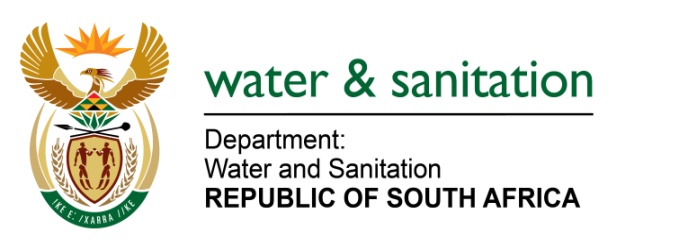 34
WULA COMMUNICATION IMPROVEMENT PLAN…
Problem Statement
The Department receives a several enquiries regarding progress on water use licence applications via different channels including the Minister and Top Management.
The enquiries come from applicants who are frustrated due to delays in processing of the applications. 

Current arrangements regarding communication
Correspondence  on application is entered into between the DWS and the applicant or a duly appointed representative. The applicant or a representative is able to obtain progress update from the case officer handling the application. 
The said correspondence is by means of e-mails, e-WULAAS and telephone. 
Two shortcomings have been identified in the current way of communication, 1) Representative of applicants do not provide information to the applicant or misrepresent issues when they do not comply to the Department’ requirements, and 2) the Department does not provide updates, especially when they have delayed processing.
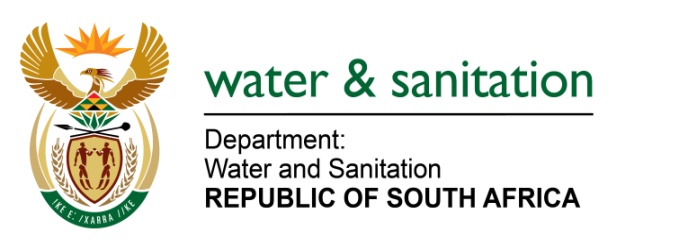 35
…WULA COMMUNICATION IMPROVEMENT PLAN
Interventions to improve communication with applicant
The Department has structured quarterly meetings, led by Chief Directorate: Water Use Licensing Management (CD:WULM), with applicants organisations that submit many applicants. The quarterly meetings focus on progress in licences. 
In the 2022 / 23 Financial Year, CD:WULM will increase the number of organisations  for the WULA quarterly meetings. 
Process improvement:  the Department will send a letter at day 45 to the applicant / representative of the applicant to provide a progress update. Should the Department feel that the application will exceed the 90 days, a second letter will be written to the applicant providing the reasons for delays and the projected date of finalisation of re application. 
The Department will at the submission of the application, allow the applicant to elect between correspondence only with the representative or both (applicant and representative).
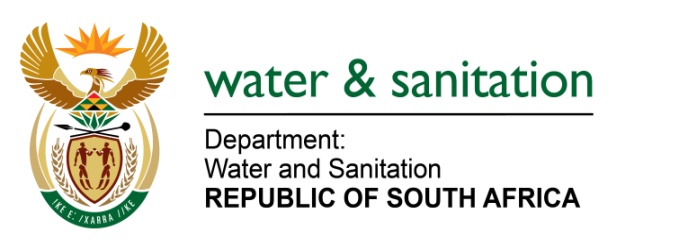 36
CONCLUSIONS
Significant progress has been made in improving WULA processing in the Department

The Department has 998 applications that are in progress and there are plans to finalise those applications by the end of June 2022. A weekly Backlog Counter will be implemented and reported upon.
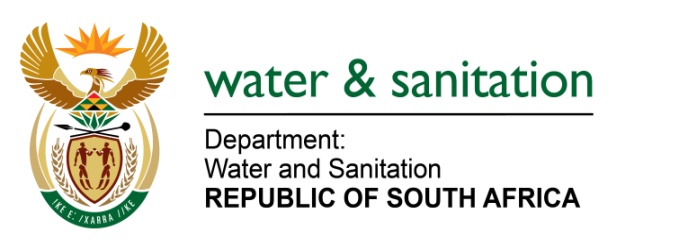 37
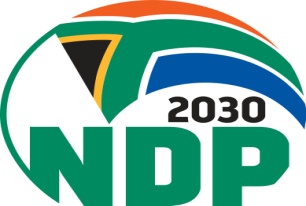 ABBREVIATIONS
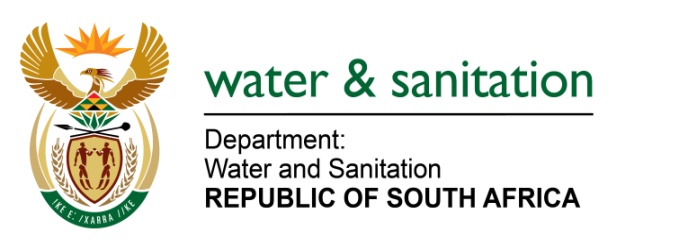 38
3. Establishment of the National Water Resource Infrastructure Agency
39
RATIONALE FOR THE NWRIA
Financial rationale
The country requires an ongoing and sustained MEGA WATER RESOURCE INFRASTRUCTURE BUILD PROGRAMME, in addition to effectively operating and maintained existing assets. 
However, due to FISCAL CONSTRAINTS, DWS cannot rely on significant fiscal support to develop the required infrastructure. An agency would be better positioned than the department to raise funds from sources other than the fiscus. 
Based on its PFMA listing and authority, credit rating and condition of assets, the Agency could raise COMMERCIAL AND DEVELOPMENT FINANCE, domestically and internationally. For some projects, it could also enter into public-private partnerships. 
The current financial model used by the TCTA, of raising finance backed by off-take agreements and explicit government guarantees, could be expanded by LEVERAGING THE ASSETS ON THE AGENCY’S BALANCE SHEET to raise finance without government guarantees.
40
RATIONALE (continued)
Governance and transparency rationale
Establishing the NWRIA will STRENGTHEN GOVERNANCE & TRANSPARENCY in the water sector by separating the roles of player and referee i.e. DWS will retain responsibility for planning, regulation, policy and price setting, whilst the Agency will build, operate and maintain water resource assets.

Rationalisation and integration of entities and reduction in fragmentation
The establishment of the NWRIA will address the current fragmentation of asset management and revenue collection functions for national water resource infrastructure. Currently these functions are fragmented between the TCTA, the WTE and the department, and the establishment of the NWRIA will enable them to be integrated into one entity.
41
Water assets and current related tariff income
The value of the raw water assets is R93 billion1

By applying project-finance principles, backed by off-take agreements, explicit and implicit government guarantees, and support from the fiscus, the TCTA is only implementing 4 projects worth R68 billion, which will be complete by 2030.
Includes LHWP phase 1 (R15bn) for works in Lesotho
LHWP phase 2, uMWP, MCWAP phase 2, and Berg River - Voelvlei
42
Increased investment through the NWRIA
The funds currently available from the fiscus and the TCTA  are insufficient compared to the amount required for water resource infrastructure to the meet the country’s economic and social needs
R90bn per annum is required over the next 10 years for developing national water resource infrastructure and water services infrastructure (R32bn per annum  specifically for water resources)
Backlog refurbishment is estimated to require between R36bn and R60bn.
R6 bn is insufficient to effectively operate and maintain the existing infrastructure

The current TCTA and fiscus funding model is constrained. The TCTA funding model is dependent on government guarantees from NT – and these are limited. There is no more scope for NT to provide more guarantees to the TCTA. 

However, once well established with a good credit rating, the NWRIA (incorporating TCTA and WTE and all the water resource infrastructure assets in the WTE) will be able to raise additional funding (or enter into blended finance agreements or other forms of partnership with the private sector) without NT guarantees, on the strength of its balance sheet, credit rating and current and future revenue collection. 

This would enable the current build programme would be increased from investing approximately R10bn per year to a 3-FOLD INCREASE of approximately R30bn a year.
R93bn excluding KOBWA and LHWP phase 1 of R17bn
43
MANDATE AND FUNCTIONS OF THE NWRIA
Implement water resource management infrastructure as identified in water resources planning processes within DWS.
Manage national water resources infrastructure of both an economic and social nature.
Generate and collect revenue from the sale of water as its primary source of income.
d)	Develop options to increase 	the 	sources of revenue, e.g. 	recreational use of assets and 	hydropower.
e)	Raise commercial funding on the 	strength of its balance 	sheet 	and operational cash 	flows 	(actual and projected) for 	commercially viable projects.
Facilitate public private partnerships.
44
PROGRESS AND REMAINING PROCESSES FOR THE ESTABLISHMENT OF THE NWRIA
The draft Bill has been reviewed and updated. The Business case for the NWRIA has been developed.
The legislation (the Bill) and detailed business plan for the NWRIA will be run in two separate but parallel processes, which will be coordinated so that they are aligned.
The draft business plan has been developed and submitted to National Treasury (because Minister of Finance approval of the business plan is required in terms of the PFMA, before the NWRIA is established). NT provided  comments  and the business plan is being updated in preparation for submission of a final draft to NT.
The initial Socio-Economic Impact Assessment System (SEIAS) has been signed off by the Presidency for cluster consultation. The Presidency has given DWS approval to proceed with Bill consultation to cluster.
Before the Bill is presented to the Cluster, DWS will be consulting with key departments and affected entities and organised labour in the department and affected entities.
The Bill will then be submitted to the Cluster and then to Cabinet, with a target date of the end of March 2022, recommending that it be gazetted for public comment.


.
45
4. Green Drop  & Blue Drop Certification Programmes
46
Incentive-based Regulation: Background
Incentive-based regulation by design seeks to induce changes in behaviour of individuals and institutions to ensure improvement in environmental, social and economic sectors that would otherwise be prescribed in legislation. 
The tragedies of Delmas (2005 and 2007) and Joe Gcabi (2007) necessitated a new approach since the legislation necessitated a more reactive approach to drinking water quality management and regulation. 
Incentive-based regulation was conceptualised in the form of the Blue Drop (Drinking Water Quality) and Green Drop (Wastewater Quality) since there was a direct link between wastewater and drinking water quality management in both cases of Delmas and Joe Gcabi. These  Certification Programmes were pioneered by the South African Water Sector since 2008.
Even though this form of regulation is not usually implemented in the space of water services or resources management, it was successfully pioneered by South Africa and was subjected to peer review by other drinking water quality regulators affiliated to the World Health Organisation (2009 – 2012).
The first Blue Drop report was issued in 2009 and Green Drop was in 2010.
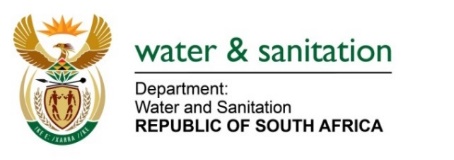 47
Incentive-based Regulation: Objective
Incentive-based Regulation is not a weaker form, but an alternative form of Regulation with an evident positive improvement in municipal water quality management over the time of implementation. 
The objective is:
Not to react to non-compliance but to identify risks and to ensure responsible authorities implement control measures to prevent failure. (Thus meaning; the higher the Blue Drop and Green Drop performance in a specify drinking water and wastewater system, the lower the likelihood of failure in quality. 
To seek a renewed focus on Improvement in Performance, Compliance and Efficiency. 
To set high standards (incl. International Best Practice, National Standards and Innovation).
To Provide official recognition to Excellence. 

Water Services Institutions are compelled to provide information to be subjected to the consultative audits to measure performance with the set standards; based upon the legal requirement of the primary legislation, Water Services Act; Act 108 of 1997, Section 82 d, e & f. 
These 2 programmes compliments each other; Green Drop (Wastewater) secures the 1st barrier of a multi-barrier potable water quality risk management framework (Blue Drop)
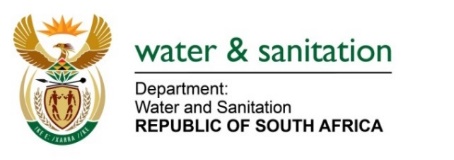 48
Reviving Blue Drop and Green Drop
The last Green Drop report was released in 2013 and the Blue Drop report in 2014.
The Blue Drop and Green Drop Programmes were revitalized and relaunched in June ‘21 
The example of previous Green Drop performance on the W Cape Graph serves as proof of the upward curve facilitated by means of incentive-based regulation. 
At various water sector engagements, municipal officials responsible for water quality management called for the return of these programmes; since it is the belief that it created an enabling environment for competent staff to ensure performance as per the set expectations. (Quasi Competition)
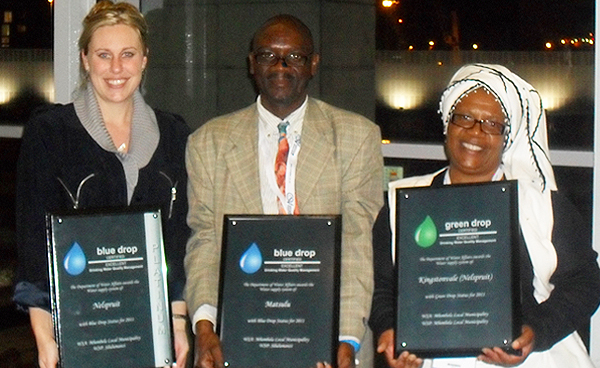 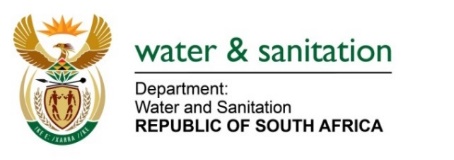 49
5 Steps to Blue Drop Certification
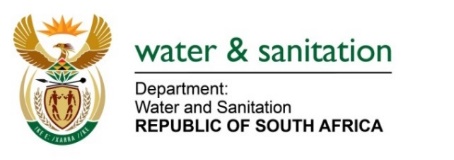 50
5 Steps to Blue Drop Certification
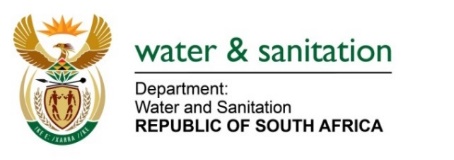 51
Cumulative Risk Rating (CRR): A means towards scientifically measuring progress
e.g. Green Drop Cumulative Risk Rating
The Design Capacity of the plant which also represents the hydraulic loading discharged into the receiving water source.
The Average Daily Flow volume exceeding, on or below the hydraulic design capacity (as ADWF).
The number of Non-compliant Effluent Quality Variables in terms of the final effluent discharged into the receiving water source.
The non-compliance in terms of the Technical Skills staffing requirements.
For every alternate year the Department is measuring the CRR for each wastewater and drinking water system to provide for a continuous uniform determination of progress in mitigating risks. This provides for a yardstick to both regulator and water services institution on drinking water quality and wastewater quality management performance in the years when a full Blue Drop or Green Drop audit is not done. 

2022: Full Green Drop Report + Blue Drop Progress Report
2023: Full Blue Drop Report + Green Drop Progress Report
2024: Full Green Drop Report + Blue Drop Progress Report
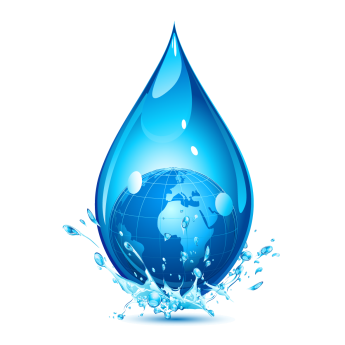 CRR = (AxB)+C+D
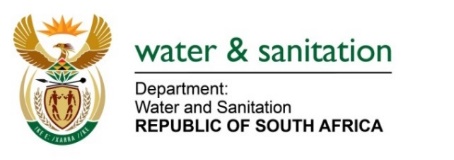 52
Way Forward
Green Drop Report (Full Audit)
Blue Drop Progress Report
The 2022 Blue Drop Progress Report will also be released in March ‘22
The assessments were based on the CRR calculations. 
This progress assessment will cover 1248 water supply systems.
The 2022 Green Drop report will be released in March ’22. 
Will provide an audit report for all 995 wastewater systems assessed. 
Will have a strong focus on guiding towards restoring functionality of wastewater treatment facilities, through the introduction of the VROOM (very rough order of measurement) of enabling infrastructure.
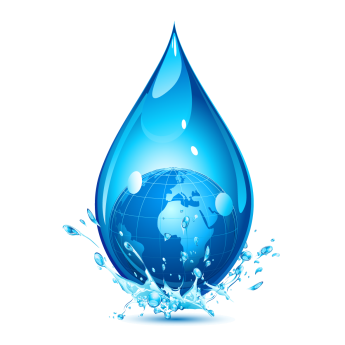 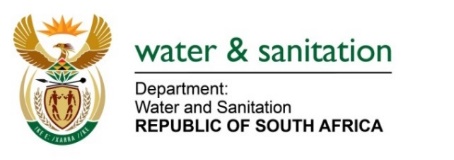 53
5. Umzimvubu
54
EXECUTIVE SUMMARY
The presentation provides an overall view on the implementation of the Mzimvubu Water Project and highlights the Stage 1: Advanced Infrastructure implementation :
Project purpose and background
Project scope and implementation approach
Project Finances
Socio Economic Development 
Potential Risks and mitigation
BACKGROUND
The Mzimvubu River catchment in the Eastern Cape Province of South Africa is situated in one of the poorest and least developed regions of the country

Development of the area to accelerate the social and economic upliftment of the people was therefore identified as one of the priority initiatives of the Eastern Cape Provincial Government

The Mzimvubu Water Project is a Strategic Integrated Project (SIP 3), that appears in the National Development Plan (NDP)

The Mzimvubu Water Project entails a multi-purpose conjunctive scheme comprising two dams on the Tsitsa River

The Department of Water and Sanitation (DWS) commissioned the Feasibility Study for the Mzimvubu Water Project in 2012, with the aim to provide a stimulus for the regional economy, through irrigation, forestry, domestic water supply and the potential for hydropower generation
BACKGROUND (cont’d)
The need for the project has two dimensions:
Social equity: to provide safe and reliable water supply to the underserviced, rural communities in the Mzimvubu River basin 
Stimulating economic development: to improve livelihoods by stimulating regional economic growth, creating jobs and alleviating rural poverty through hydropower, agriculture and tourism
The Mzimvubu Water Project will benefit the three district municipalities of OR Tambo, Alfred Nzo and Joe Gqabi

When operating at full capacity, the scheme will have the capacity to supply potable water to an estimated 726 600 people by the 2050 horizon and raw water distribution infrastructure will be built to irrigate 2 868 hectares of agricultural land

The Minister of Water and Sanitation approved the implementation of the Mzimvubu Water Project in May 2016 as a Government Waterworks in terms of Section 109 of the National Water Act, 1998 (Act No. 36 of 1998) and will form part of the national water resources infrastructure.
LOCALITY
58
PROJECT SCOPE AND IMPLEMENTATION
A four-stage approach to the implementation of the project has been adopted as summarized below: 
	Stage 1 involves the construction of advance infrastructure,which 	includes access roads to the dam site, site compound for 	construction 	workers and operational staff, as well as the site 	office(currently under 	construction)

Stage 2 includes the construction of Ntabelanga Dam and water treatment works to supply potable water
		- Storage capacity of dam: 490 million m3
		- Dam wall height required: 68 m

Stage 3 involves construction of a bulk water distribution pipe network, which constitutes a significant percentage of the project cost, and to realise the full cost of this component further optimisation studies are still to be concluded
PROJECT SCOPE AND IMPLEMENTATION
Stage 4 involves construction of a water infrastructure for a hydroelectric power plant (HEPP). The implementation of Stage 4 is subject to further investigations as per the recommendations of National Treasury. Such further investigations shall include further feasibility studies on the Mbokazi dam which is situated on the Umzimvubu River. 
		- Storage capacity of dam: 232 million m3
		- Dam wall height required: 53.41 m
		- Main HEPP with a 37.5 MW installed capacity 

Due to funding constraints the project is being implemented in stages as indicated with Stage 1: Advanced Infrastructure, being broken into separate manageable work packages (WP)

The first work package that is being constructed is the Eastern Access Road to Ntabelanga dam

The function of the Eastern Access Road is for provision of access to the Ntabelanga dam wall, the site camp and the residential area
PROFESSIONAL SERVICES
Pro-Plan Consulting was appointed by the Department as Professional Service Provider (PSP) on the project In February 2014

A Service Level Agreement (SLA) was entered into between the Department and PSP in February 2015

Their scope of services included detailed design, site supervision and quality control 

Stage 2 to 4 of the project are still at design stage, with approximately 90% complete detailed design. 

The PSP and Department are currently in a dispute regarding payment and an arbitration was concluded in this regard in 2019

In line with the arbitration decision, the PSP and Department agreed to terminate their contract amicably through the intervention of the Engineering Council of South Africa based on a professional review that has been initiated
FUNDING (1)
The department estimated the cost of the project to be R14 billion

In 2017, the Minister of Water and Sanitation directed TCTA, in terms of Sections 74 and 103(2) of the National Water Act, 1998 (Act No. 36 of 1998), to raise funding and implement the entire Mzimvubu Water Project including the overseeing of the construction of the project. 

However, the TCTA found it difficult to raise funding for this project because the necessary off-take agreements are not available.

Following the difficulty in raising off-fiscus funding, in 2018, the Minister of Water and Sanitation established the Mzimvubu Project Task Team (MPTT) with the aim of re-focusing the project under a new implementation model with funding from the fiscus. 

In 2019 the Minister of Water and Sanitation directed the TCTA to provide project management and advisory services in relation to Stage 1 of the project.
FUNDING (2)
To date, the Department has not been successful in motivating for the funding required for the whole project from the fiscus. Its funding applications were not approved.
The Department is therefore pursuing alternative sources of finance to complement the limited funding available from the fiscus. In this regard, the Department is in a procurement process to attempt to secure funding for Stages 2 to Stage 4 through a Request For Information (RFI). The RFI requests interested parties to make proposals for funding of the projects 
Should the market not respond favourably, the Department will inform National Treasury that the project cannot proceed with external funding because there is no appetite in the private sector to fund the project, and can only proceed if funding is from the fiscus.
In the meantime, the department has been provided with a budget from the fiscus to implement the Access Road to the proposed Ntabelanga Dam.
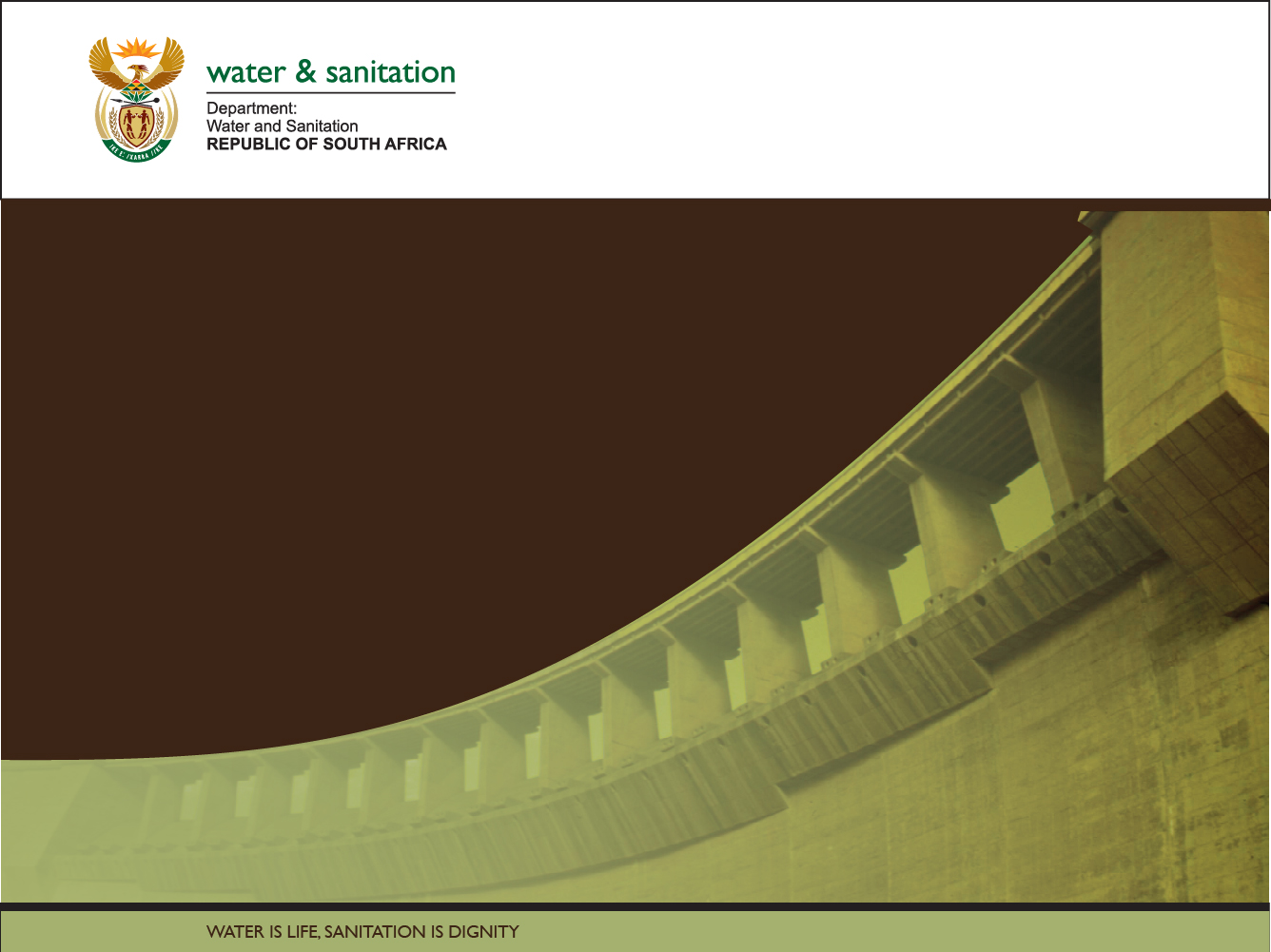 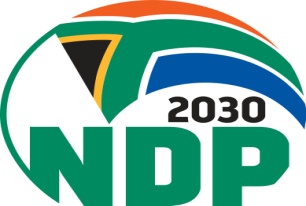 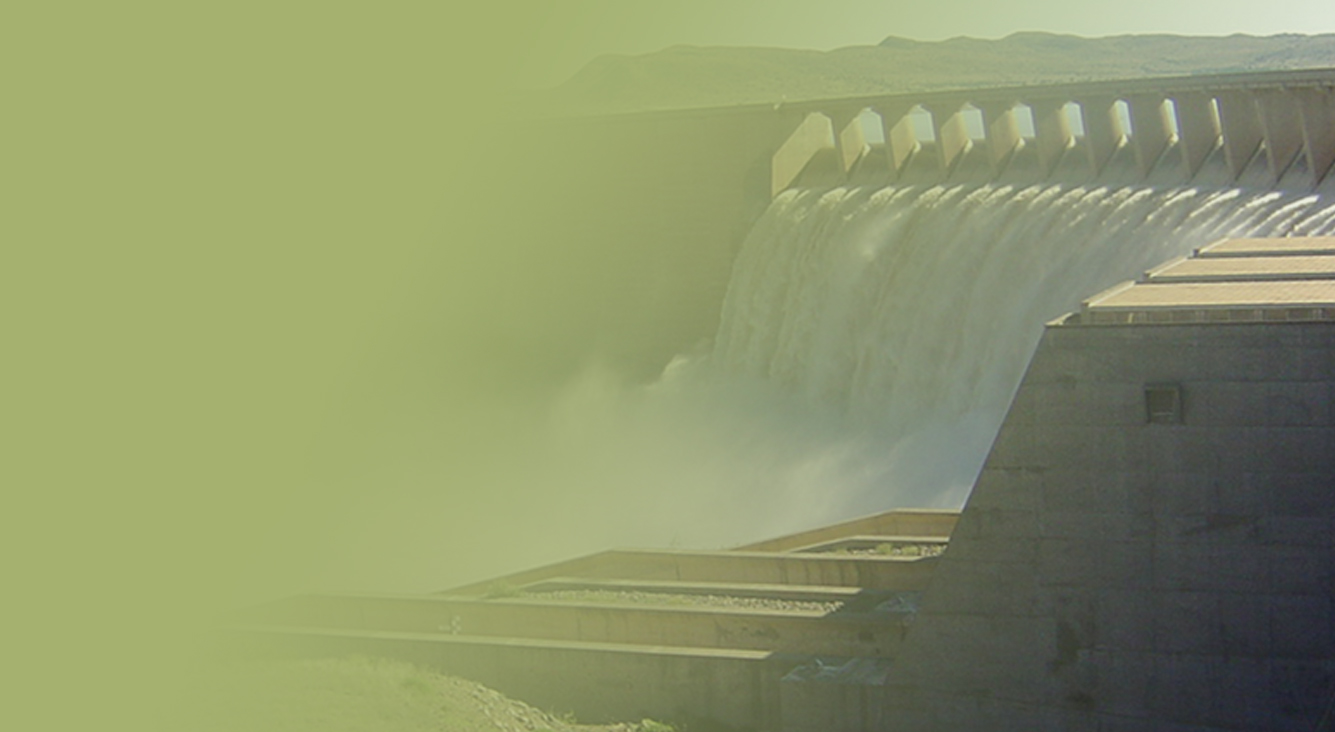 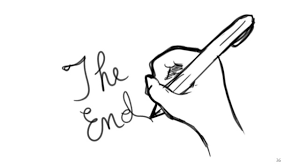 64